Graphs and Social Networks
BetweenessCounting TrianglesTransitive Closure
Jeffrey D. Ullman
Stanford University
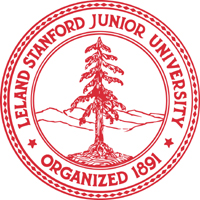 Issues Regarding Parallelism
Different algorithms for the same problem can be parallelized to different degrees.
The same activity can (sometimes) be performed for each node in parallel.
A relational join or similar step can be performed in one round of MapReduce.
Parameters: N = # nodes, M = # edges, D = diameter = maximum over all pairs of nodes of the minimum path length from one node to the other.
2
It’s a Small World After All
Many very large graphs have small diameter.
Called the small world property.
Example: 6 degrees of Kevin Bacon.
Example: “Erdos numbers.”
Example: Most pairs of Web pages are within 12 links of one another.
But study at Google found pairs of pages whose shortest path has a length in the thousands.
3
Betweeness
Girvan-Newman AlgorithmApplication to Communities
Betweenness
Used to divide a graph into reasonable communities.
Roughly: the betweenness of an edge e is the number of pairs of nodes (A,B) for which the edge e lies on the shortest path between A and B.
More precisely: if there are several shortest paths between A and B, then e is credited with the fraction of those paths on which it appears.
Edges of high betweenness separate communities.
5
Example: Betweenness
A
B
D
E
C
G
F
Edge (B,D) has betweenness = 12, since it is on the shortest path from each of {A,B,C} to each of {D,E,F,G}.
Edge (G,F) has betweenness = 1, since it is on no
shortest path other than that for its endpoints.
6
Girvan-Newman Algorithm
Perform a breadth-first search from each node of the graph.
Label nodes top-down (root to leaves) to count the shortest paths from the root to that node.
Label both nodes and edges bottom-up with the fraction of shortest paths from the root to nodes at or below passing through this node or edge.
The betweenness of an edge is half the sum of the labels of that edge, starting with each node as root.
Half to avoid double-counting each edge.
7
Example: Steps 1 and 2
BFS starting
at E
1
E
Label of root = 1
A
B
D
E
1
1
F
D
C
G
F
1
Label of other
nodes = sum of
labels of parents
2
G
B
1
1
A
C
8
Example: Step 3
1
E
A
B
D
E
1.5
4.5
1
1
F
4.5
D
1.5
3
Interior nodes get
1 plus the sum of
the edges below
0.5
0.5
C
G
F
1
2
3
G
B
1
Split of G’s label
is according to the
path counts (black
labels) of its parents
D and F.
1
1
Edges get their
share of their
children
1
1
A
C
1
1
Leaves get label 1
9
Sanity Check
1
E
A
B
D
E
1.5
4.5
1
1
F
4.5
D
1.5
3
0.5
0.5
C
G
F
1
2
3
G
Edge (E,D) has label 4.5.
B
1
This edge is on all shortest
paths from E to A, B, C, and D.
1
1
1
1
It is also on half the shortest
paths from E to G.
A
C
1
1
But on none of the shortest
paths from E to F.
10
Result of G-N Algorithm
12
5
4.5
A
B
D
E
4
1.5
4.5
1
5
C
G
F
1.5
11
Remove Edge of Highest Betweenness
5
4.5
A
B
D
E
4
1.5
4.5
1
5
C
G
F
1.5
A sensible partition into communities
12
Remove Next-Highest Edge(s)
4.5
A
B
D
E
4
1.5
4.5
1
C
G
F
1.5
Why are A and C closer than B?
B is a “traitor” to the community,
being connected to D outside the group.
13
Paralllelizing G-N Algorithm
Algorithm can be done with each node as root, in parallel.
Depth of a breadth-first tree is no greater than the diameter of the graph.
One MapReduce round per level suffices for each part.
14
Counting Triangles
Bounds on Numbers of TrianglesHeavy HittersAn Optimal Algorithm
Counting Triangles
Why Care?
Density of triangles measures maturity of a community.
As communities age, their members tend to connect.
The algorithm is actually an example of a recent and powerful theory of optimal join computation.
16
First Observations
Let the graph have N nodes and M edges.
N < M < N2.
One approach: Consider all N-choose-3 sets of nodes, and see if there are edges connecting all 3.
An O(N3) algorithm.
Another approach: consider all edges e and all nodes u and see if both ends of e have edges to u.
An O(MN) algorithm.
Note: we assume sensible data structures that let us look up an edge in
O(1) time and find the edges out of a node in time proportional to the
number of those edges.
17
Heavy Hitters
To find a better algorithm, we need to use the concept of a heavy hitter – a node with degree at least M.
Note: there can be no more than 2M heavy hitters, or the sum of the degrees of all nodes exceeds 2M.
A heavy-hitter triangle is one whose three nodes are all heavy hitters.
18
Finding Heavy-Hitter Triangles
First, find the heavy hitters.
Look at all edges and count the degrees of all nodes.
Takes time O(M).
And one MapReduce job suffices.
Consider all triples of heavy hitters and see if there are edges between each pair of the three.
Takes time O(M1.5), since there is a limit of 2M on the number of heavy hitters.
19
Finding Other Triangles
At least one node is not a heavy hitter.
Consider each edge e.
If both ends are heavy hitters, ignore.
Otherwise, let end node u not be a heavy hitter.
For each of the at most M nodes v connected to u, see whether v is connected to the other end of e.
Takes time O(M1.5).
M edges, and at most M work with each.
20
Optimality of This Algorithm
Both parts take O(M1.5) time and together find any triangle in the graph.
For any N and M, you can find a graph with N nodes, M edges, and (M1.5) triangles, so no algorithm can do significantly better.
Hint: consider a complete graph with sqrt(M) nodes, plus other isolated nodes.
Note that M1.5 can never be greater than the running times of the two obvious algorithms with which we began: N3 and MN.
21
Parallelization
Needs a constant number of MapReduce rounds, independent of N or M.
Count degrees of each node.
Filter edges with two heavy-hitter ends.
1 or 2 rounds to join only the heavy-hitter edges.
Join the non-heavy-hitter edges with all edges at a non-heavy end.
Then join the result of (4) with all edges to see if a triangle is completed.
22
Transitive Closure
Classical ApproachesArc + Path => PathPath + Path => Path“Smart” Transitive ClosureStrongly Connected Components
The Setting
A directed graph of N nodes and M arcs.
Arcs are represented by a relation Arc(u,v) meaning there is an arc from node u to node v.
Goal is to compute the transitive closure of Arc, which is the relation Path(u,v), meaning that there is a path of length 1 or more from u to v.
Bad news: TC takes time O(NM) in the worst case.
Good news: But you can parallelize it heavily.
24
Why Transitive Closure?
Important in its own right.
Finding structure of the Web, e.g., strongly connected “central” region.
Finding connections: “was money ever transferred, directly or indirectly, from the West-Side Mob to the Stanford Chess Club?”
Ancestry: “is Jeff Ullman a descendant of Genghis Khan?”
Every linear recursion (only one recursive call) can be expressed as a transitive closure plus nonrecursive stuff to translate to and from TC.
25
Example: Cousins
A more subtle example is the matter finding cousins = people who have a common ancestor, the same number of generations away from both.
Assume Parent(c, p) relation.
Basis: Cousin(x,y) if Parent(x,z) AND Parent(y,z).
We call these “siblings.”
Induction: Cousin(x,y) if Parent(x,x’) AND 	Parent(y,y’) AND Cousin(x’,y’).
Doesn’t look like TC, but it is a linear recursion.
26
Cousins – (2)
Siblings
First cousins
Second cousins
27
Cousins – (3)
Create a new graph G whose nodes are pairs of people (x,y).
An arc in G from (x’,y’) to (x,y) if Parent(x,x’) and Parent(y,y’).
Compute the TC in G.
If there is a path from (a,b) to (c,d), then “if a and b are cousins, then c and d are also cousins.”
Use TC to find all nodes of G reachable from nodes (x,y) such that x and y have a common parent.
28
Simrank
The same idea, with different labels for arcs (not just “Parent”), yields a simrank calculation.
Two entities are similar if they either:
Have arcs with the same label from the same node, or
Have arcs with the same label from similar nodes.
Implemented by a PageRank-like calculation on the graph whose nodes are pairs of entities.
Usually with some taxation, so longer paths from the same node imply less similarity than shorter paths.
29
Classical Methods for TC
Warshall’s AlgorithmDepth-First SearchBreadth-First Search
Warshall’s Algorithm
Path := Arc;
FOR each node u, Path(v,w) += Path(v,u) AND 	Path(u,w); /*u is called the pivot */
Running time O(N3) independent of M or D.
Can parallelize the pivot step for each u.
But the pivot steps  must be executed sequentially, so N rounds of MapReduce are needed.
31
Parallelizing the Pivot Step
A pivot on u is essentially a join of the Path relation with itself, restricted so the join value is always u.
Path(v,w) += Path(v,u) AND Path(u,w).
But (ick!) every tuple has the same value (u) for the join attribute.
Standard MapReduce join will bottleneck, since all Path facts wind up at the same reducer (the one for key u).
32
Skew Joins
This problem, where one or more values of the join attribute are “heavy hitters” is called skew.
It limits the amount of parallelism, unless you do something clever.
But there is a cost: in MapReduce terms, you communicate each Path fact from its mapper to many reducers.
As communication is often the bottleneck, you have to be clever how you parallelize when there is a heavy hitter.
33
Skew Joins – (2)
The trick: Given Path(v,u) facts and Path(u,w) facts:
Divide the values of v into k equal-sized groups.
Divide the values of w into k equal-sized groups.
Can be the same groups, since v and w range over all nodes.
Create a key (reducer) for each pair of groups, one for v and one for w.
Send Path(v,u) to the k reducers for key (g,h), where g is the group of v, and h is anything.
Send Path(u,w) to the k reducers for key (g,h), where h is the group of w and g is anything.
34
Mapping Path Facts to Reducers
Path(u,w)
group 1
Path(u,w)
group 2
Path(u,w)
group 3
k = 3
Path(v,u) group 1
Path(v,u) group 2
Notice:
every Path(u,v)
meets every
Path(u,w) at
exactly one
reducer.
Path(v,u) group 3
35
Depth-First Search
Depth-first search from each node.
O(NM) running time.
Can parallelize by starting at each node in parallel.
But depth-first search is not easily parallelizable.
Thus, the equivalent of M rounds of MapReduce needed, independent of N and D.
36
Breadth-First Search
Same as depth-first, but search breadth-first from each node.
Search from each node can be done in parallel.
But each search takes only D rounds, not M, provided you can perform the breadth-first search in parallel from each node you visit.
Similar in performance (if implemented carefully) to “linear TC,” which we will discuss next.
37
Linear Transitive Closure
Large-scale TC can be expressed as the iterated join of relations.
Simplest case is where we
Initialize Path(U,V) = Arc(U,V).
Join an arc with a path to get a longer path, as:
Path(U,V) += PROJECTUV(Arc(U,W) JOIN Path(W,V))
	or alternatively
Path(U,V) += PROJECTUV(Path(U,W) JOIN Arc(W,V))
Repeat (2) until convergence (requires D iterations).
38
Notation for Join-Project
Join-project, as used here is really the composition of relations.
Shorthand: we’ll use R(A,B)  S(B,C) for PROJECTAC(R(A,B) JOIN S(B,C)).
MapReduce implementation of composition is the same as for the join, except:
You exclude the key b from the tuple (a,b,c) generated in the Reduce phase.
You need to follow it by a second MapReduce job that eliminates duplicate (a,c) tuples from the result.
39
Seminaive Algorithm
Joining Path with Arc repeatedly redoes a lot of work.
Once I have combined Arc(a,b) with Path(b,c) in one round, there is no reason to do so in subsequent rounds.
I already know Path(a,c).
At each round, use only those Path facts that were discovered on the previous round.
40
Seminaive Details
Path = ;
NewPath = Arc;
while (NewPath != ) {
	Path += NewPath;
	NewPath(U,V)=
		Arc(U,W)  	NewPath(W,V));
	NewPath -= Path;
}
41
Example: Seminaive TC
3
1
2
Path		NewPath
4
Initial:		-		12, 13, 23, 24
Path += NewPath	12, 13, 23, 24	12, 13, 23, 24
Compute NewPath	 12, 13, 23, 24	 13, 14
Subtract Path	12, 13, 23, 24	14
Path += NewPath	12, 13, 14, 23, 24	14
Compute NewPath	 12, 13, 14, 23, 24	-
Done
42
Computation Time of Seminaive
Each Path fact is used in only one round.
In that round, Path(b,c) is paired with each Arc(a,b).
There can be N2 Path facts.
But the average Path fact is compared with M/N Arc facts.
To be precise, Path(b,c) is matched with a number of arcs equal to the in-degree of node b.
Thus, the total work, if implemented correctly, is O(MN).
43
How Many Rounds?
Each round of seminaive TC requires two MapReduce jobs.
One to join, the other to eliminate duplicates.
Number of rounds needed equals the diameter.
More parallelizable than classical methods (or equivalent to breadth-first search) when D is small.
44
Nonlinear Transitive Closure
If you have a graph with large diameter, you do not want to run the Seminaive TC algorithm for that number of rounds.
Why? Successive MapReduce jobs are inherently serial.
Better approach: recursive doubling = compute Path(U,V) += Path(U,W)  Path(W,V) for log2(D) number of rounds.
After r rounds, you have all paths of length 2r.
45
Seminaive + Nonlinear
The “seminaive” trick works for nonlinear TC as well as for linear TC.
But you must use new Path facts in both the first and second positions.
46
Nonlinear Seminaive Details
Path = ;
NewPath = Arc;
while (NewPath != ) {
	Path += NewPath;
	NewPath(U,V)=
		Path(U,W) NewPath(W,V));
	NewPath -= Path;
}
Note: in general, seminaive evaluation requires
the “new” tuples to be available for each use of 
a relation, so we would need the union with another
term NewPath(U,W) o Path(W,V).  However, in this case
it can be proved that this one term is enough.
47
Computation Time of Nonlinear + Seminaive
Each Path fact is in NewPath only once.
There can be N2 Path facts.
When (a,b) is in NewPath, it can be joined with 2N other Path facts.
Those of the form Path(x,a) or Path(b,y).
Thus, total computation is O(N3).
48
A Problem With Nonlinear TC
Good news: You generate the same Path facts as for linear TC, but in fewer rounds, often a lot fewer.
Bad news: you generate the same fact in many different ways, compared with linear.
Neither method can avoid the fact that if there are many different paths from u to v, you will discover each of those paths, even though one would be enough.
But nonlinear discovers the same exact path many times.
49
Example: Linear TC Arc + Path = Path
50
Nonlinear TC Constructs Path + Path = Path in Many Ways
51
Smart TC
(Valduriez-Boral, Ioannides) Construct a path from two paths:
The first has a length that is a power of 2.
The second is no longer than the first.
52
Example: Smart TC
53
Implementing Smart TC
The trick is to keep two path relations, P and Q.
After the i-th round:
P(U,V) contains all those pairs (u,v) such that the shortest path from u to v has length less than 2i.
Q(U,V) contains all those pairs (u,v) such that the shortest path from u to v has length exactly 2i.
For the next round:
Compute P += Q  P.
Paths of length less than 2i+1.
Compute Q = (Q  Q) – P.
P here is the new value of P.
54
Summary of TC Options
Seems odd.   But in the worst case, almost all shortest paths can have a
length that is a power of 2, so there is no guarantee of improvement for Smart.
55
Graphs With Large Cycles
In a sense, acyclic graphs are the hardest TC cases.
If there are large strongly connected components (SCC’s) = sets of nodes with a path from any member of the set to any other, you can simplify TC.
Example: The Web has a large SCC and other acyclic structures (see Sect. 5.1.3).
The big SCC and other SCC’s made it much easier to discover the structure of the Web.
56
The Trick
Pick a node u at random.
Do a breadth-first search to find all nodes reachable from u.
Parallelizable in at most D rounds.
Imagine the arcs reversed and do another breadth-first search in the reverse graph.
The intersection of these two sets is the SCC containing u.
With luck, that will be a big set.
Collapse the SCC to a single node and repeat.
57
TC-Like Applications
Instead of just asking whether a path from node u to node v exists, we can attach values to arcs and extend those values to paths.
Example: value is the “length” of an arc or path.
Concatenate paths by taking the sum.
Path(u,v, x+y) = Arc(u,w, x)  Path(w,v, y).
Combine two paths from u to v by taking the minimum.
Similar example: value is cost of transportation.
58